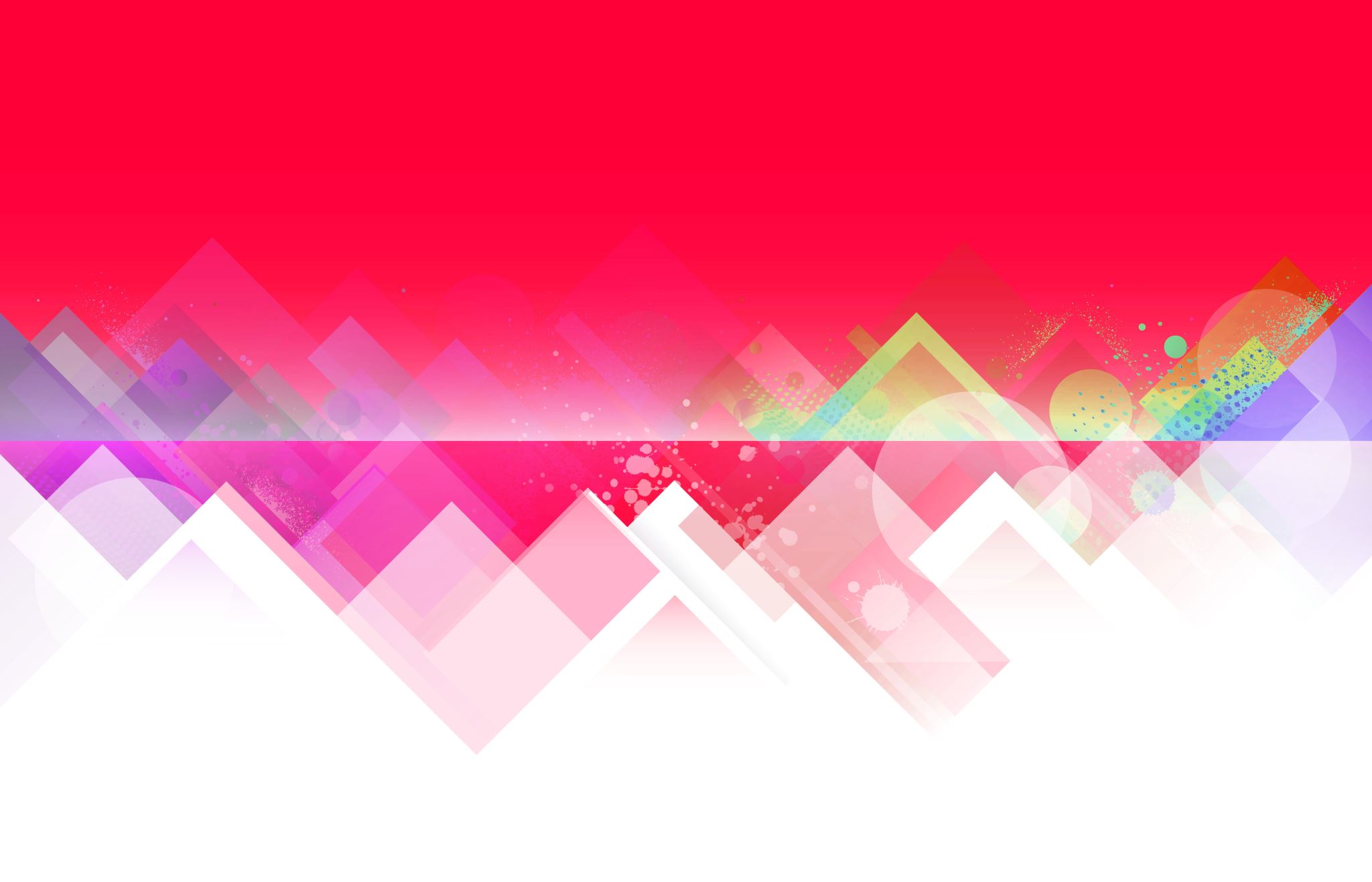 Moneta, crisi e guerre valutarie (2)
07/02/2023
L’origine del denaro è nello scambio di prodotti. Gli scambi internazionali hanno sviluppato il «commercio con la merce-denaro». Di qui  l’attività del cambio come uno dei fondamenti originari del moderno commercio. Denaro come moneta nazionale e denaro mondiale, lavoro sociale.
Università popolare A. Gramsci francesco.schettino@gmail.com
1
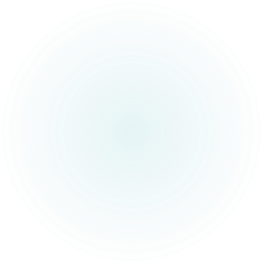 Denaro, valore e valute
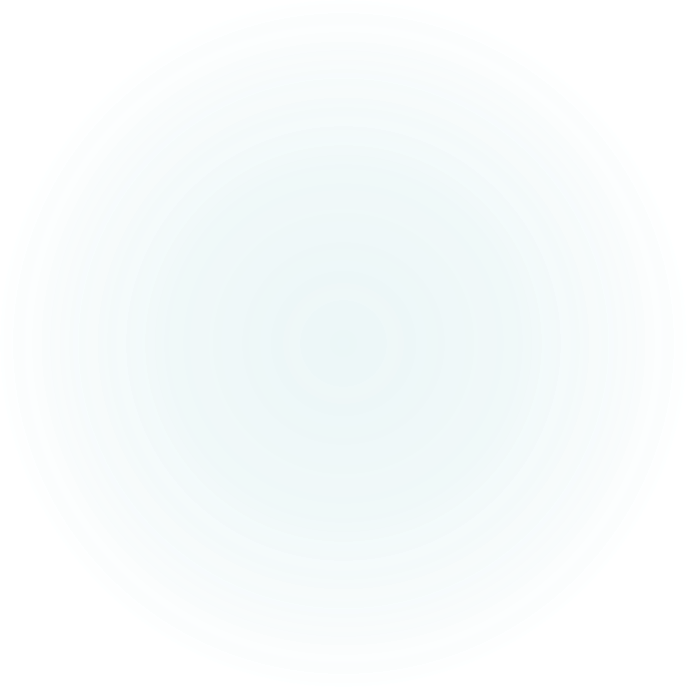 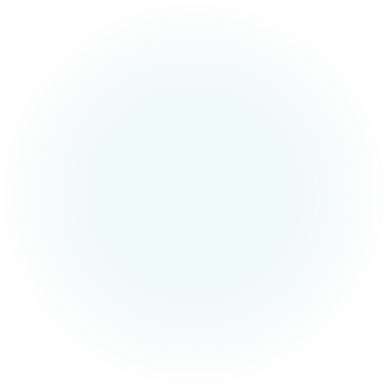 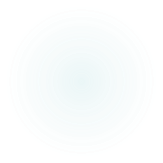 Università popolare A. Gramsci – Moneta, crisi e guerre valutarie (1)
2/7/2023
2
3
Teorie MainStream
La moneta è un velo (nuetralità della moneta) => Le variazioni delle quantità offerte e domandate di moneta possono avere effetti solamente transitori sul livello di occupazione e di produzione che si indica sempre al livello massimo,quello ottimale e di piena occupazione.
Ambito keynesiano: 
le fluttuazioni della moneta almeno nel breve periodo possono influenzare anche significativamente i livelli di occupazione e di produzione reale.Il tasso di interesse diviene l’anello di congiunzione del mercato della moneta e di quello di produzione di beni e servizi.

D.Laise: «Come mai non abbiamo parlato di denaro?»
07/02/2023
Università popolare A. Gramsci – Moneta, crisi e guerre valutarie (1)
4
07/02/2023
Università popolare A. Gramsci – Moneta, crisi e guerre valutarie (1)
DENARO <=> TEORIA DEL VALORE
Perché esiste lo scambio delle merci?
Valore della merce #1
A.Smith: «Valore di una merce, per la persona che la possiede e non intende usarla è uguale alla quantità di lavoro che è in grado di comprare o comandare» Lavoro è la misura reale del valore di scambio di tutte le merci
K.Marx: «Il valore di una merce, ovvero la quantità di ogni merce con cui si scambierà, dipende dalla relativa quantità di lavoro necessaria alla sua produzione» e riproduzione.
Il lavoro umano è l’unico elemento comune a ogni merce o servizio in ogni epoca. «ancora non esiste una fabbrica che produce senza l’ausilio di almeno un minuto di lavoro umano» 
 Sostanza del valore – elemento comune
5
Valore della merce #2
Teorie mainstream: i beni e i servizi si scambiano in ragione della loro scarsità relativa (prezzi) e dell’utilità che sono in grado di garantire ai consumatori 
 massimizzazione del benessere (soggettivo)
 moneta è un velo, inessenziale ai fini della prosperità
Il valore della merce è il suo prezzo (ruolo del mercato)

Valore d’uso della merce non può essere misura del valore di scambio, sebbene sia elemento essenziale della stessa perché soggettivo e non immutabile
Esistono merci il cui valore è determinato dalla scarsità relativa (statue, libri rari, vini particolarmente pregiati);  non esiste lavoro che possa accrescerne la quantità, facendone ridurre il valore, a causa dell’offerta in aumento {merci di lusso}
6
Grandezza di valore
Def: «è la quantità della “sostanza vivificante” ossia il lavoro in essa contenuta  tempo di lavoro per produrre la merce (socialmente necessario)»
Se il tempo socialmente necessario alla produzione di una merce fosse costante, allora la quantità di lavoro contenuto in una determinata merce rimarrebbe inalterato
Qualora si verifichi un salto tecnologico, esso tenderà a risparmiare lavoro e quindi, tendenzialmente a ridurre la grandezza di valore presente in ogni merce.
Il valore di tutte le merci sta in proporzione indiretta con lo sviluppo delle forze produttive sociali, ossia con il perfezionamento tecnologico
7
Denaro
Le merci non diventano commensurabili per mezzo del denaro, bensì della sostanza comune (lavoro vivo)
Proprio perché tutte le merci in quanto valori sono prodotto di lavoro umano (e quindi sono misurabili in sé e per sé) esse possono essere espresse in un equivalente generale che è il denaro.
Come misura del valore è la forma fenomenica necessaria della misura immanente del valore delle merci, ossia del tempo di lavoro 
Valore di scambio «naturale» vs «manifesto» (Lineamenti fondamentali, G)
8
Denaro #2
Questa forma di equivalente generale può spettare teoricamente ad ogni merce (ad es. sale).
Questo tipo di merce s’è venuta identificando nei secoli come forma di equivalente divenendo merce denaro che funziona come moneta
Il denaro è l’equivalente generale delle merci che si confrontano col denaro come merce universale.
9
Denaro #3
Forma di denaro è solo un riflesso delle relazioni di tutte le merci che aderisce saldamente ad una merce;
Il processo di scambio non dà alla merce che esso trasforma in denaro il suo valore, bensì traduce esso in una forma specifica, appunto monetaria.
Valore --- prezzo; Plusvalore --- profitto
10
Denaro, valore e prezzo
Il prezzo è il nome di denaro del lavoro oggettivato all’interno della merce
Nel rapporto di scambio espresso in denaro può trovare luogo, oltre alla grandezza di valore, anche altri elementi che rendono assai plausibile (per certi versi sistematica) l’incongruenza tra valori e prezzi.
 Il denaro NON è UN VELO
11
Denaro e moneta
12
Dalla funzione del denaro come mezzo di circolazione sorge la sua figura di moneta. La parte di peso d'oro rappresentata nel prezzo ossia nel nome in denaro delle merci, deve presentarsi di contro ad esse, nella circolazione, come pezzo d'oro di identico nome, ossia moneta. 
Come già la definizione della scala di misura dei prezzi, la monetazione è affare che spetta allo Stato. Nelle differenti uniformi nazionali che oro e argento portano quando sono moneta, ma che poi tornano a svestire sul mercato mondiale, si fa luce la distinzione fra le sfere interne o nazionali della circolazione delle merci e la loro sfera generale, il mercato mondiale.
Se lo stesso corso del denaro separa il contenuto reale dal contenuto nominale della moneta, ossia separa la sua esistenza di metallo dalla sua esistenza funzionale, questo significa che in esso è latente la possibilità di sostituire il denaro metallico, nella sua funzione di moneta, con marche di altro materiale, ossia con simboli.  CRIPTOVALUTE
07/02/2023
Università popolare A. Gramsci – Moneta, crisi e guerre valutarie (1)
13
Moneta mondiale
Nel commercio mondiale le merci dispiegano universalmente il loro valore. Dunque, la loro forma autonoma di valore si presenta quivi di fronte ad esse, ovviamente, come moneta mondiale. Solo sul mercato mondiale il denaro funziona in pieno come quella merce la cui forma naturale è allo stesso tempo forma immediatamente sociale di realizzazione del lavoro umano in abstracto. Il suo modo di esistenza diventa adeguato al suo concetto.
La moneta mondiale funziona come mezzo generale di pagamento, mezzo generale d'acquisto e come materializzazione assolutamente sociale della ricchezza in genere (universal wealth). Predomina la funzione di mezzo di pagamento, per la compensazione dei bilanci internazionali
Come per la sua circolazione interna, ogni paese ha bisogno d'un fondo di riserva per la circolazione sul mercato mondiale. Le funzioni dei tesori sorgono dunque, in parte dalla funzione del denaro come mezzo interno di circolazione e di pagamento, in parte dalla sua funzione come moneta mondiale. Per questa ultima parte si esige sempre la merce denaro reale, oro e argento in persona, ragione per la quale James Steuart caratterizza espressamente l'oro e l'argento (dollaro e euro), a differenza dei loro luogotenenti puramente locali, come money of the world.
TUTTI HANNO BISOGNO DI MONETA MONDIALE
07/02/2023
Università popolare A. Gramsci – Moneta, crisi e guerre valutarie (1)
14
Prossime lezioni
07/02/2023
14 febbraio: Sistema monetario internazionale; Tassi di cambio e sfruttamento
21 febbraio: Le Aree valutarie; crisi e conflittualità tra capitali
Università popolare A. Gramsci – Moneta, crisi e guerre valutarie (1)